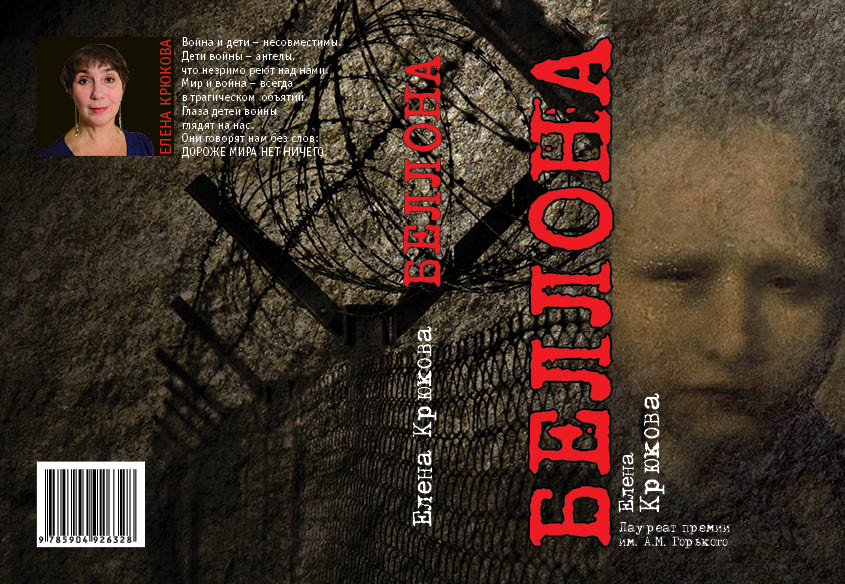 Улица Рождественская
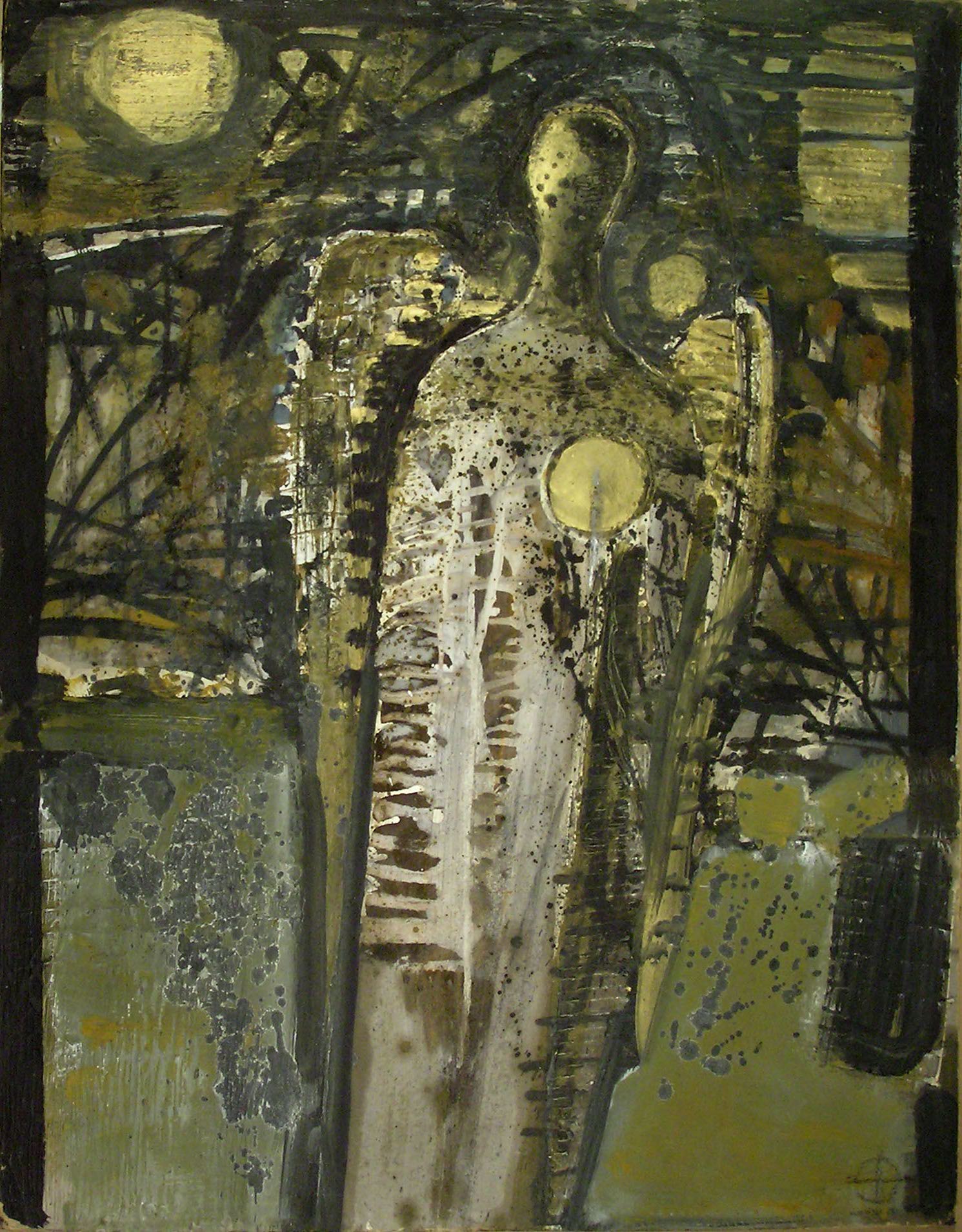 В. Фуфачев

Держащий свечу
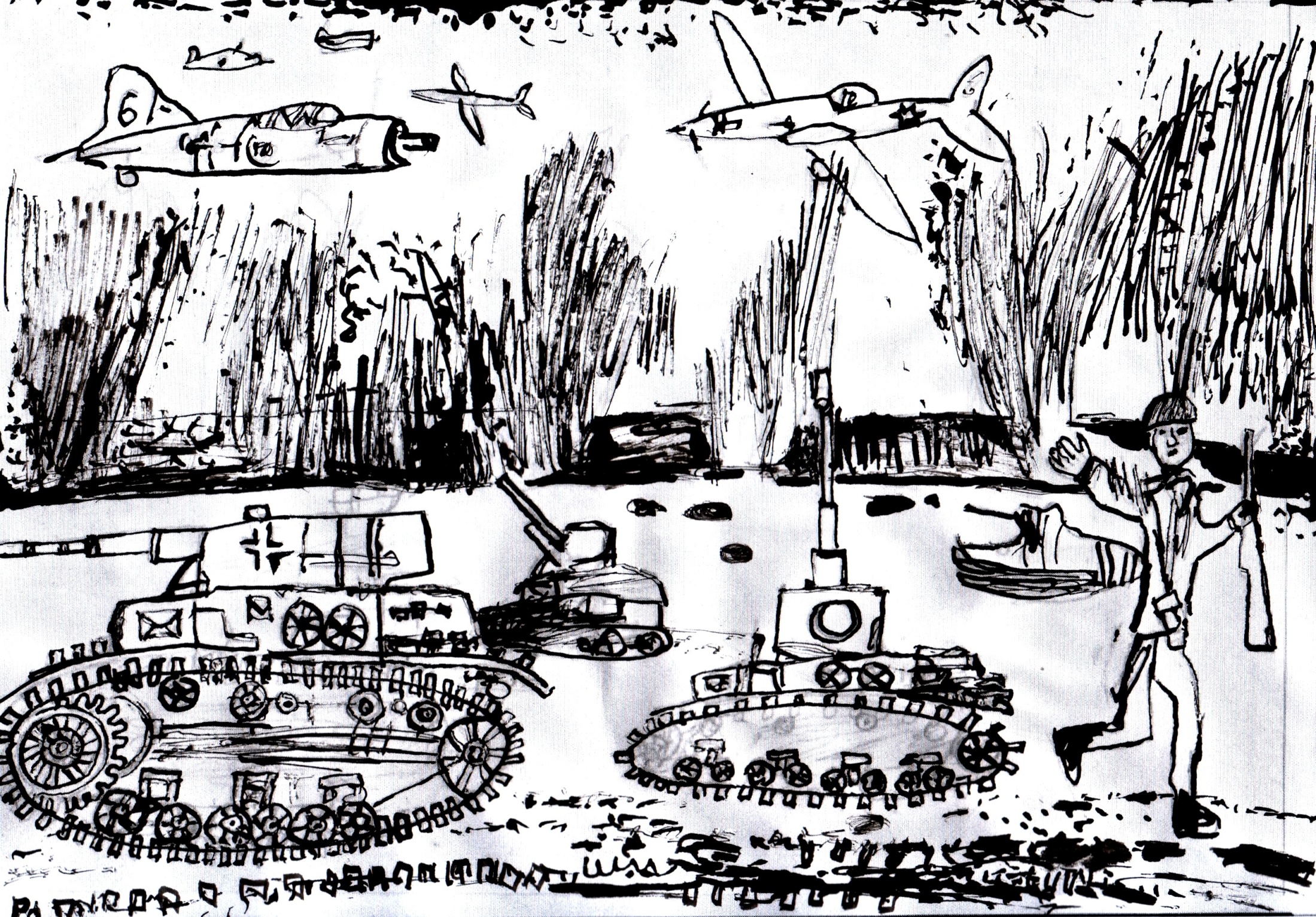 О. Максимов. Бой
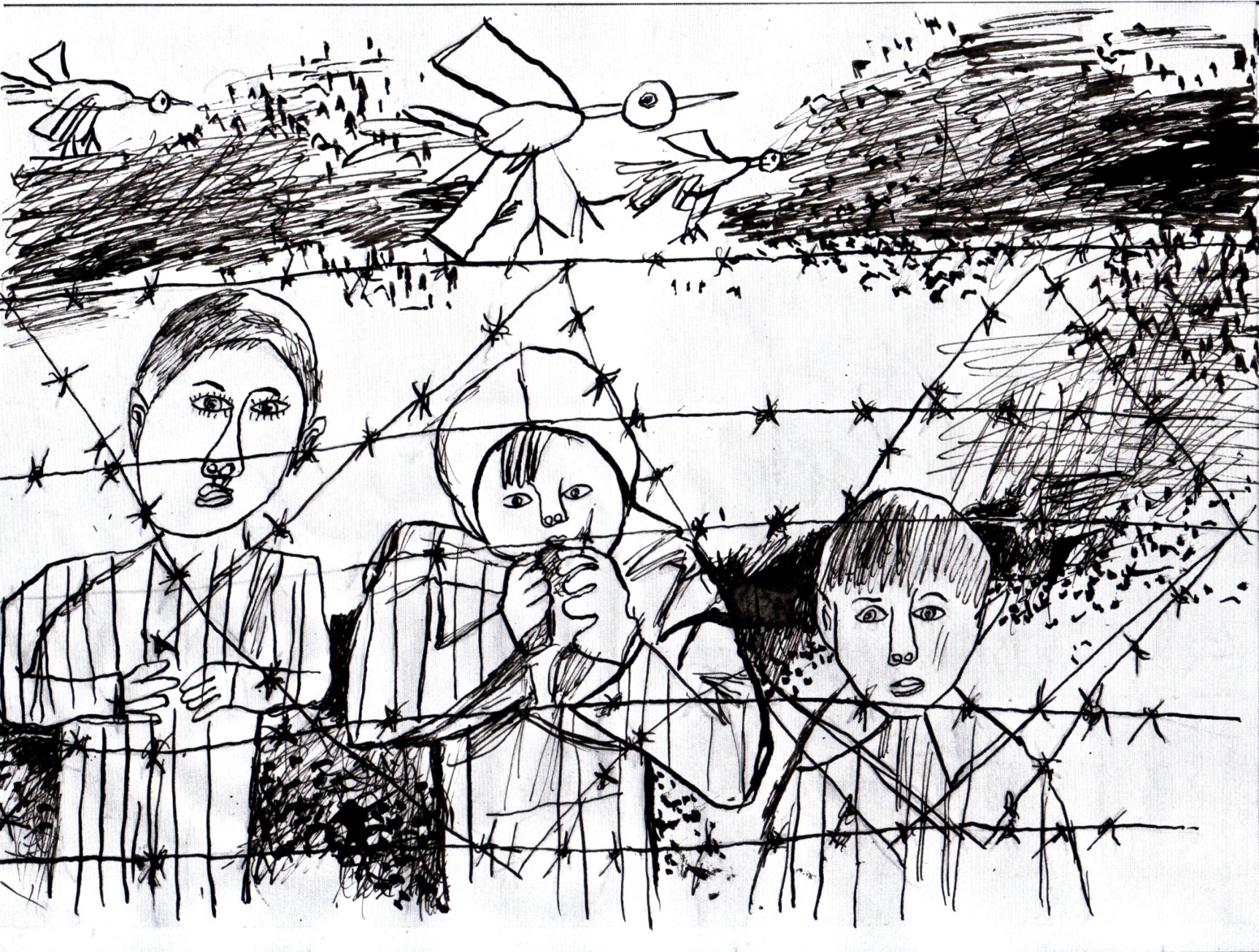 О. Максимов. Журавли надежды.
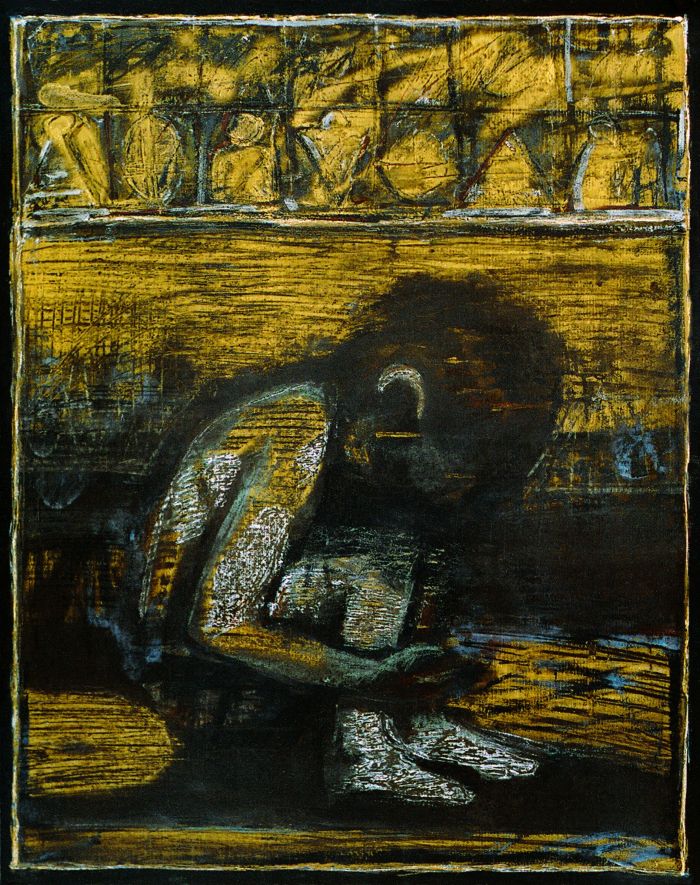 В. Фуфачев

Знаки Земли
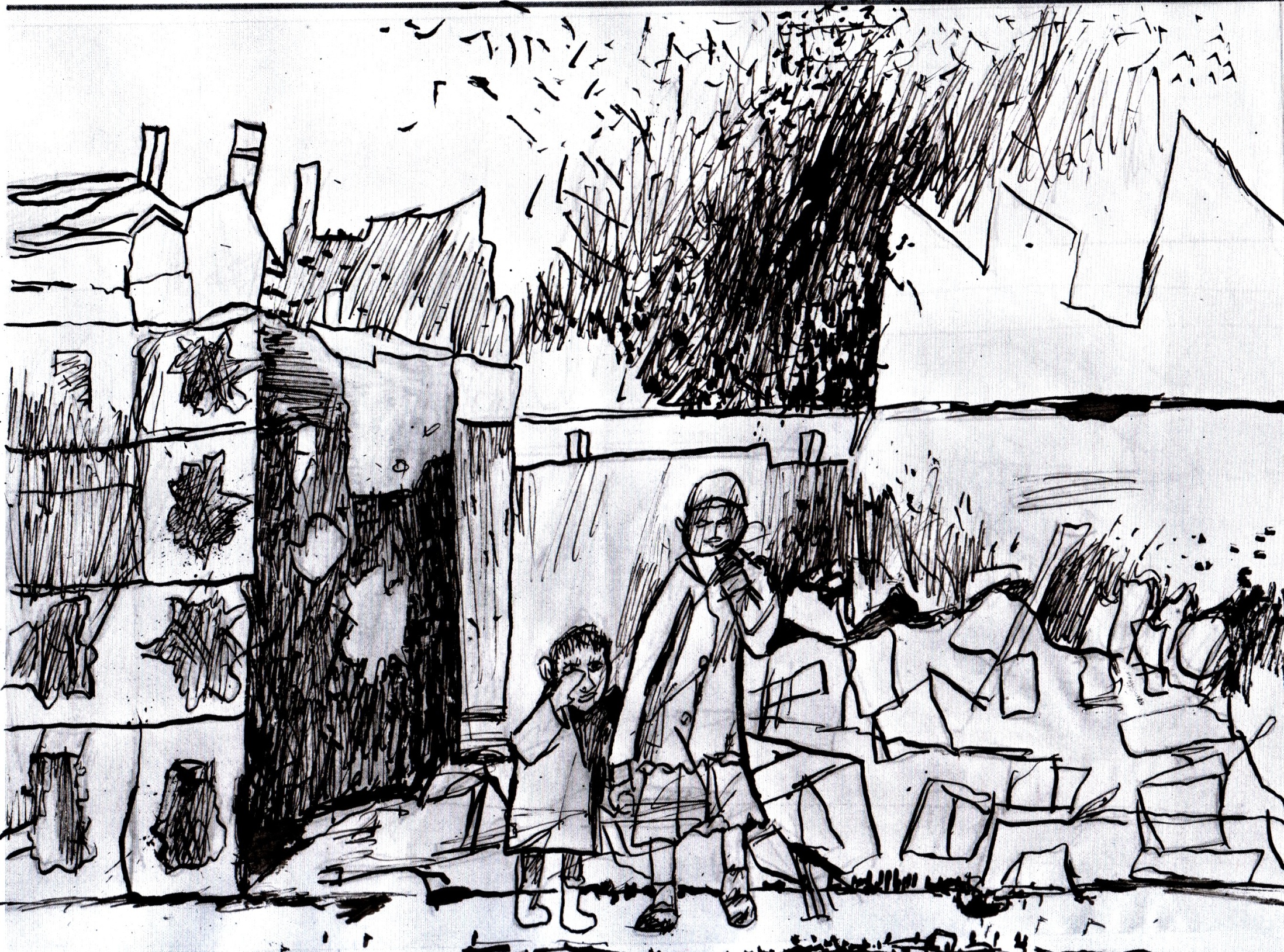 О. Максимов. После бомбежки
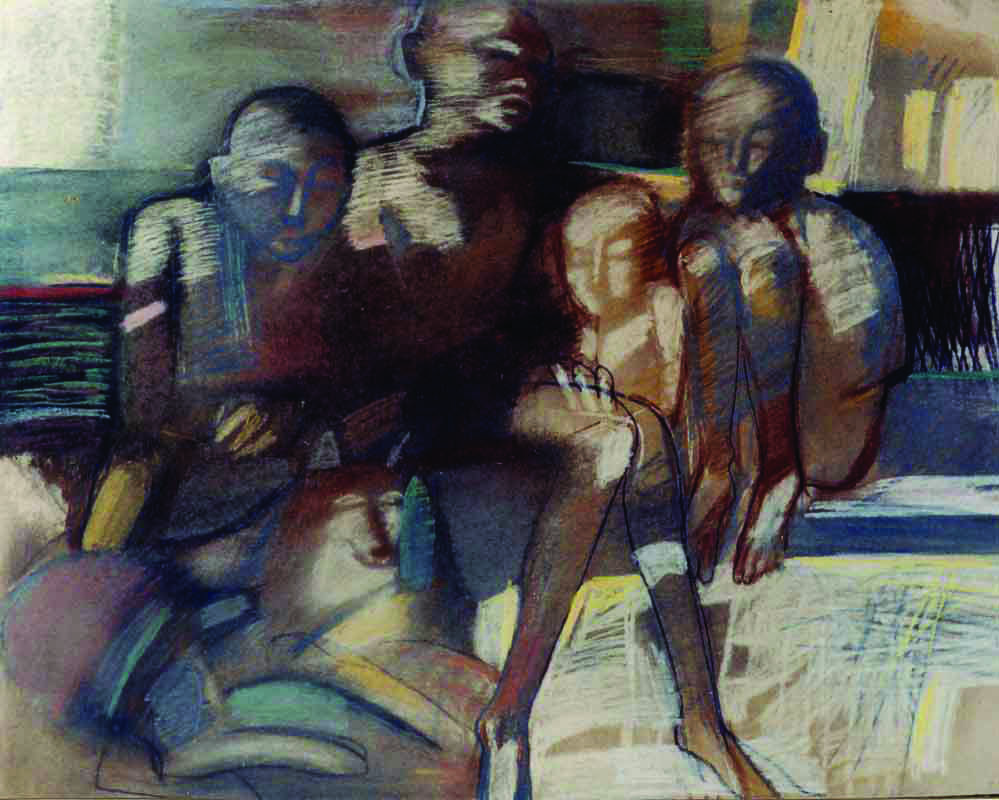 В. Фуфачев. Лето. Мальчики
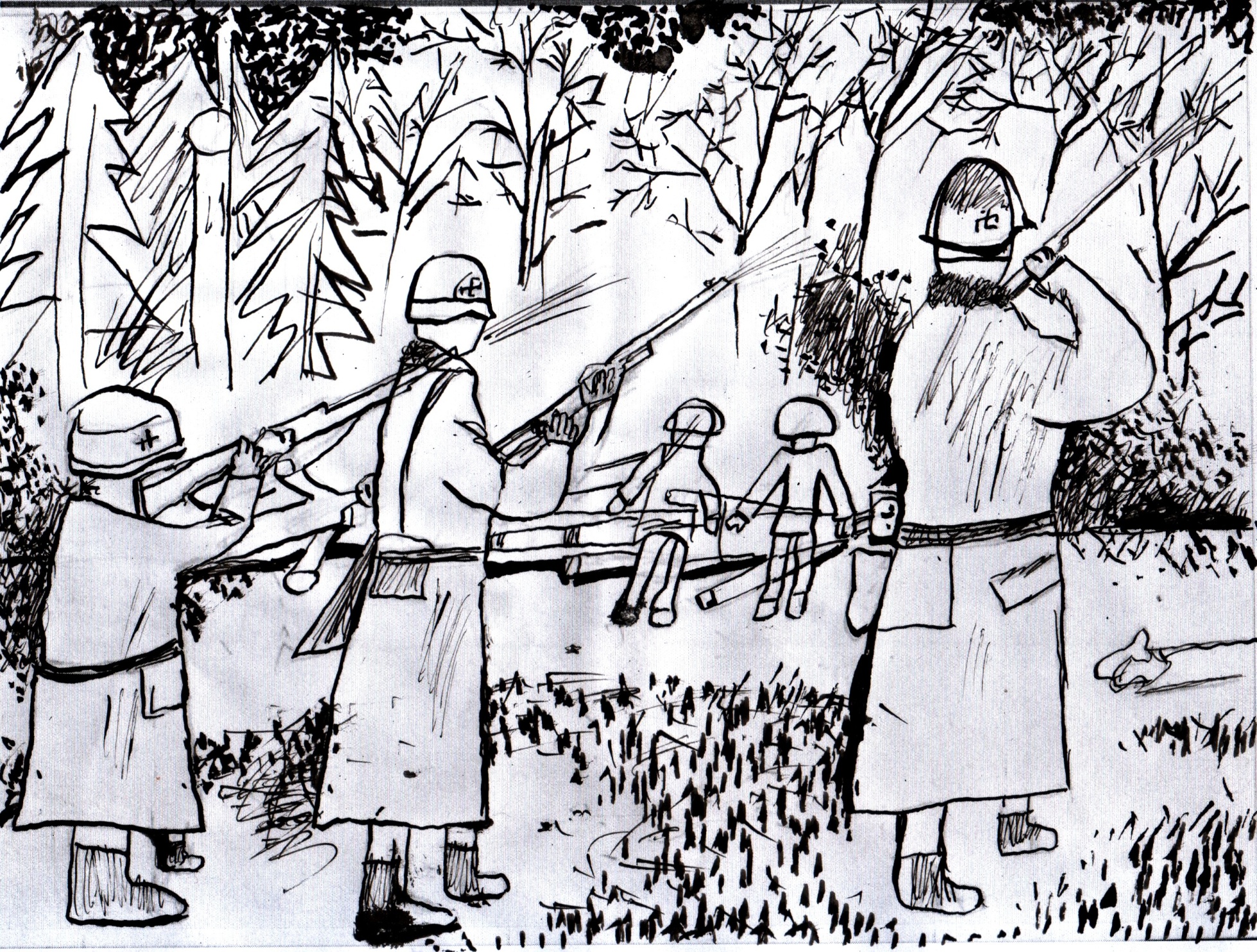 О. Максимов. Расстрел.
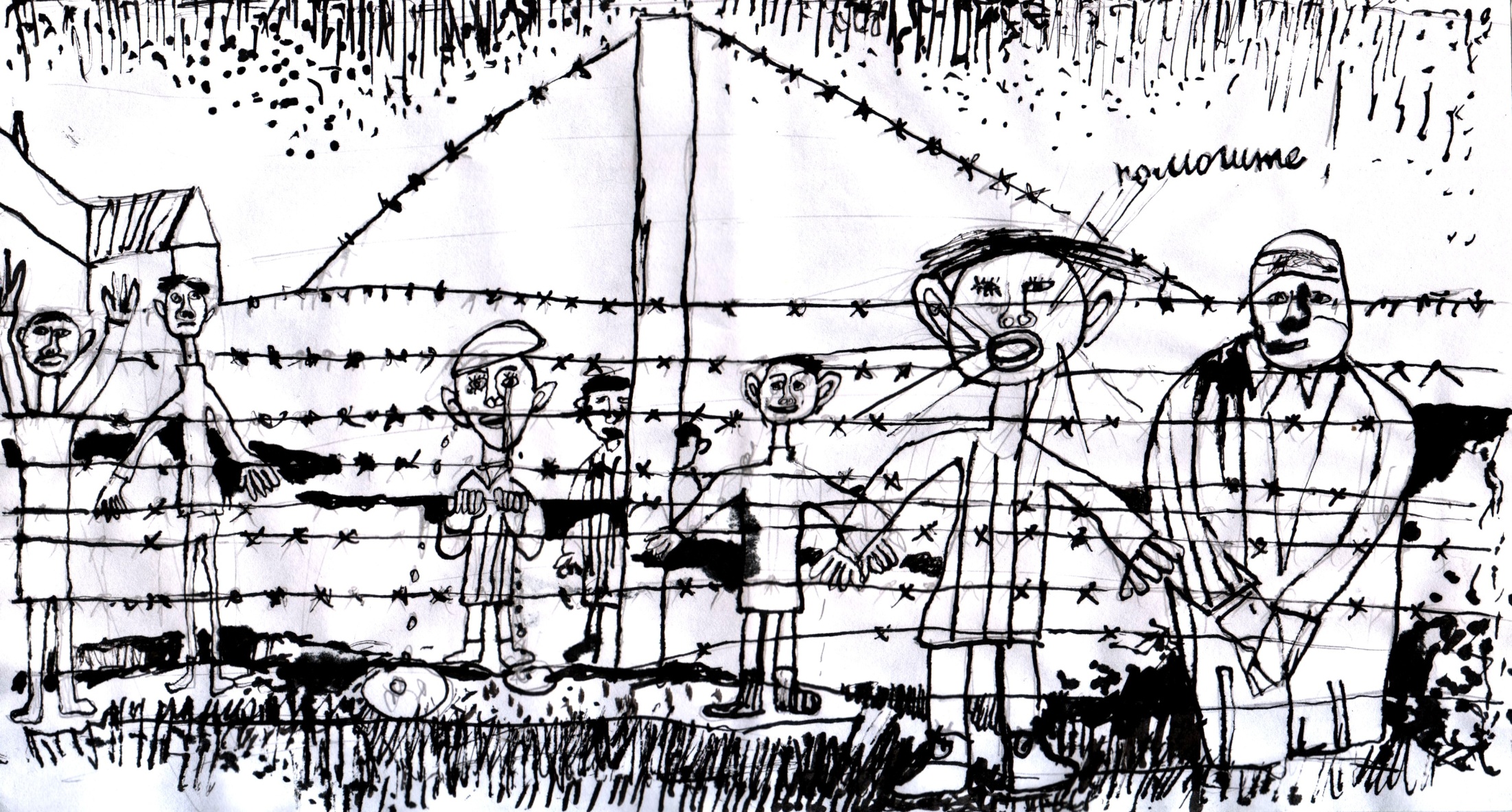 О. Максимов. Узники
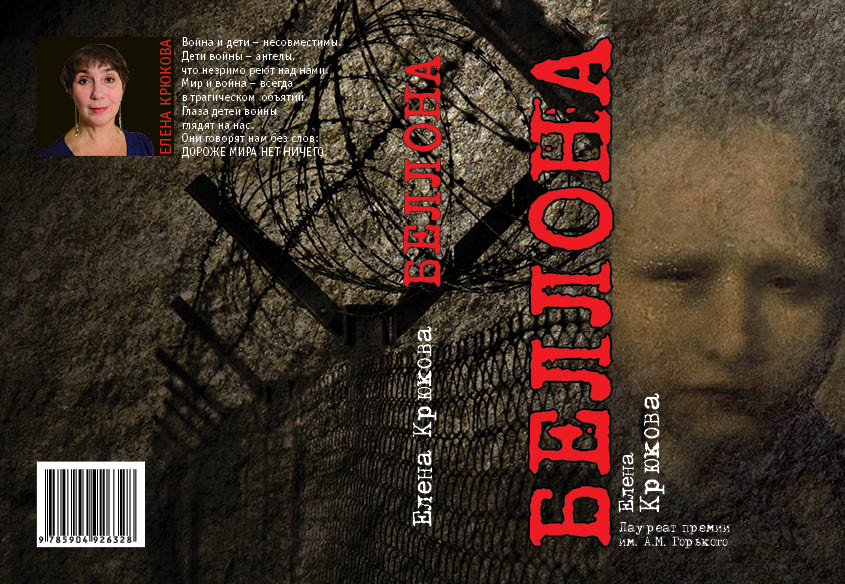